The Renaissance
Michelangelo
Italian Renaissance painter, sculptor, architect, poet, and engineer
Best known works
David and The Pieta
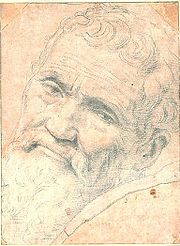 PietaBy Michelangelo
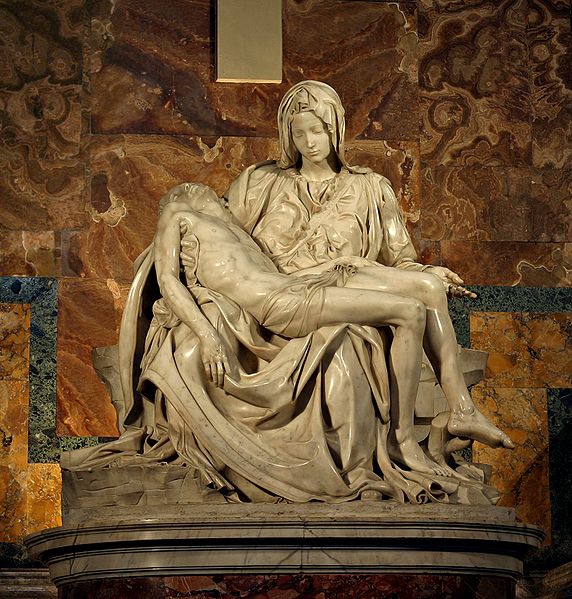 Sistine ChapelBy Michelangelo
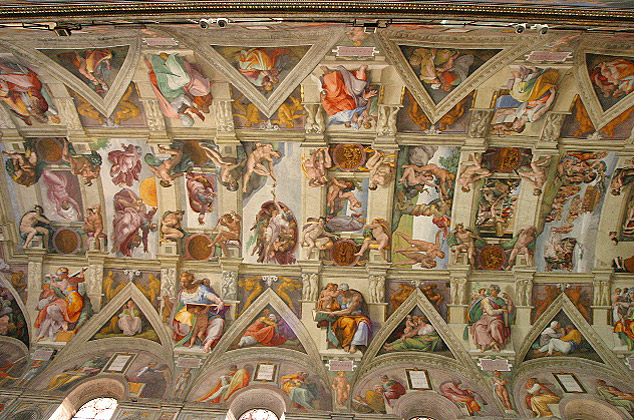 DavidBy Michelangelo
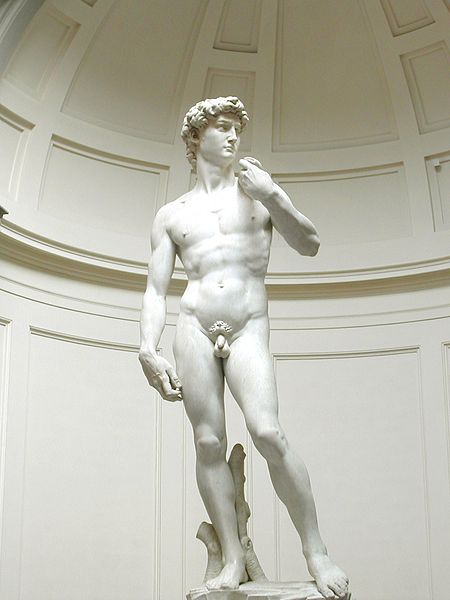 Leonardo da Vinci
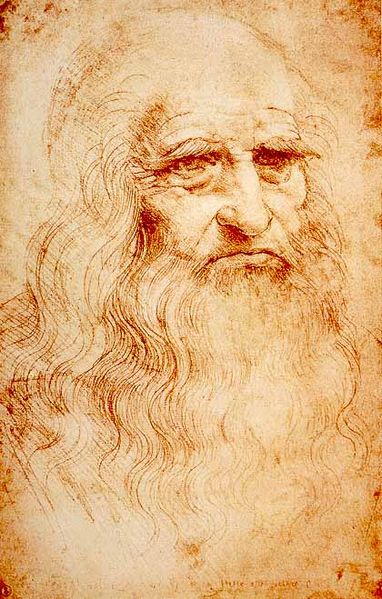 Italian scientist, mathematician, engineer, inventor, anatomist, painter, sculptor, architect, botanist, musician, and writer
Most famous works
Last Supper and Mona Lisa
http://www.youtube.com/watch?v=JQM0bfBQvDA
Last Supper By Leonardo da Vinci
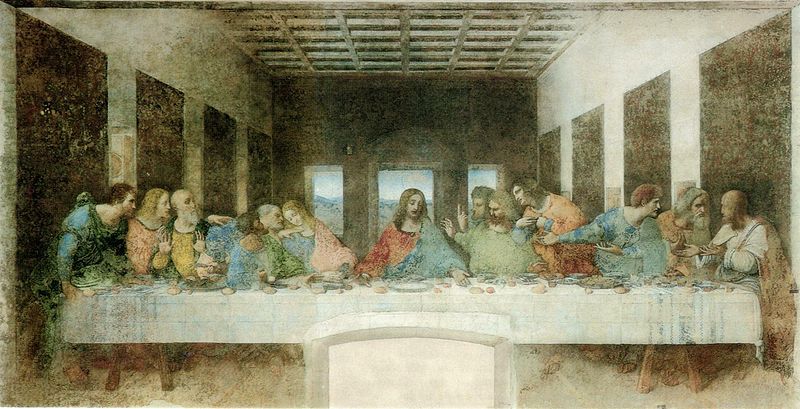 Mona LisaBy Leonardo da Vinci
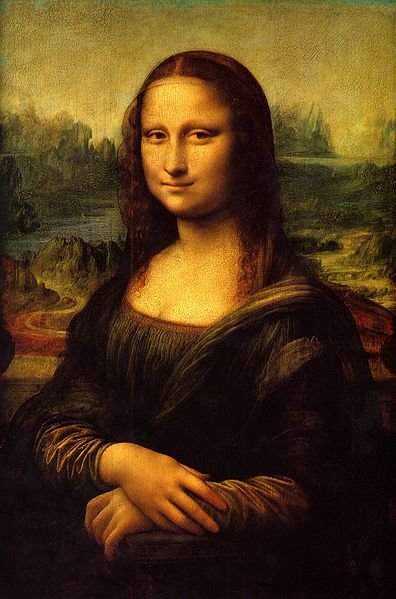 William Shakespeare
Shakespeare wrote many sonnets, plays, and essays which we still enjoy today.
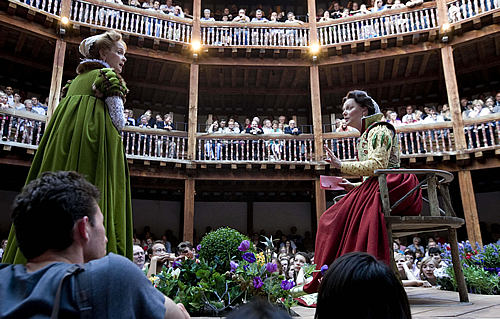 The Northern Renaissance
The Northern Renaissance was more Christian in nature than the Italian Renaissance.  Christian humanists encouraged social reform and tried to combine the best elements of classical and Christian cultures.
Sir Thomas More wrote a book called Utopia, in which all people were equal. 

 Erasmus wrote In Praise of Folly which pointed out the corruption of the Roman Catholic Church.
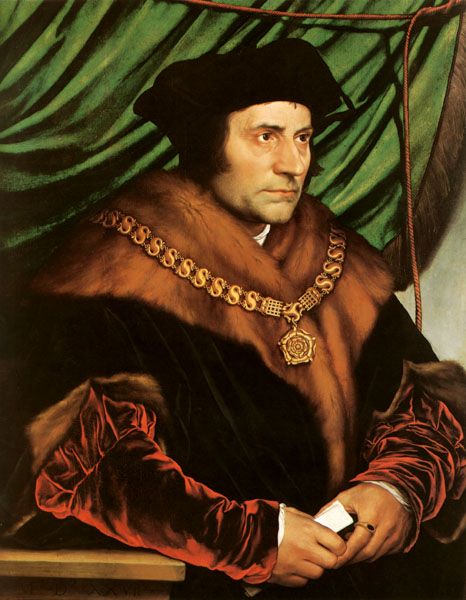 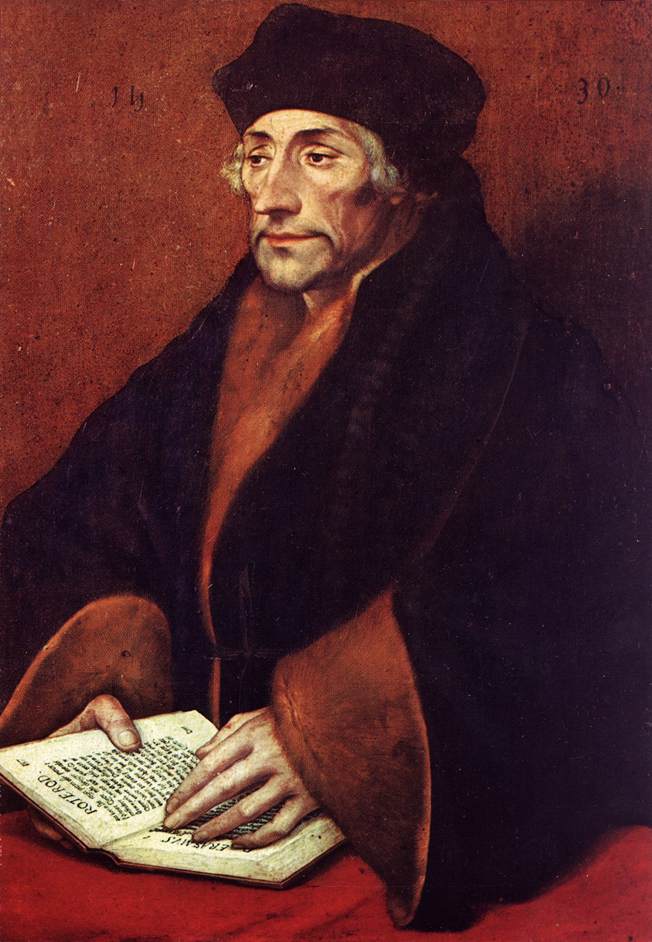 Thomas More
Erasmus